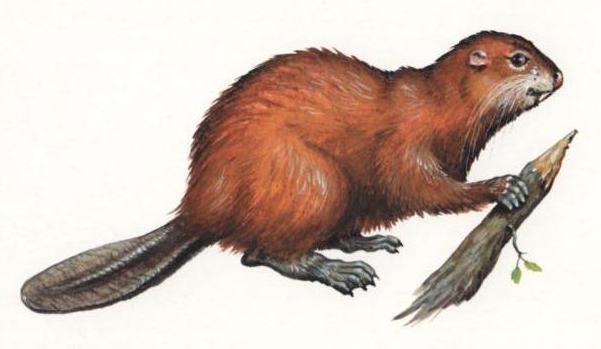 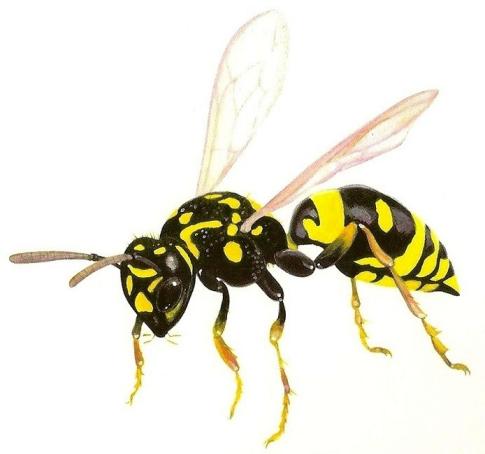 Кто где живет?
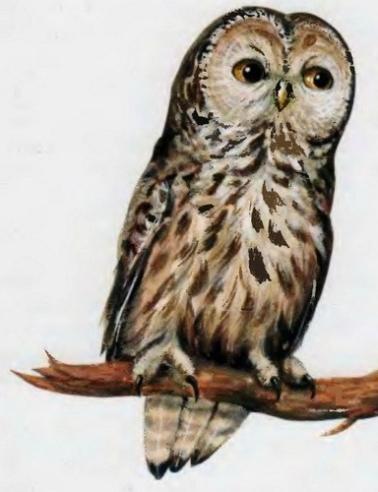 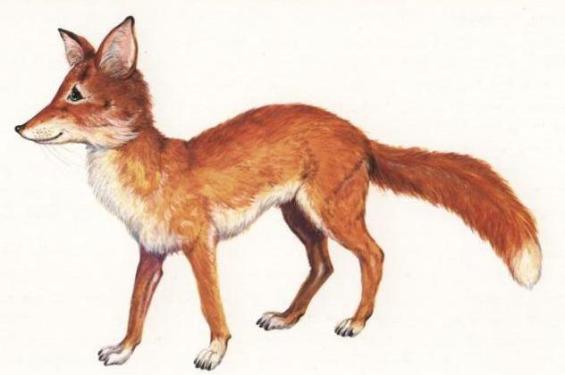 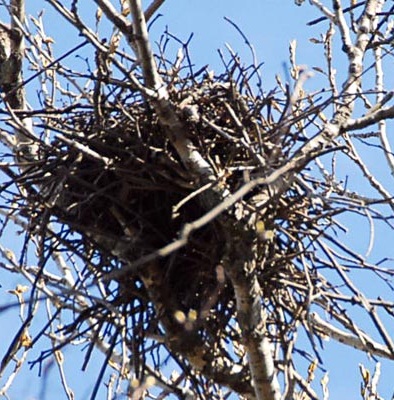 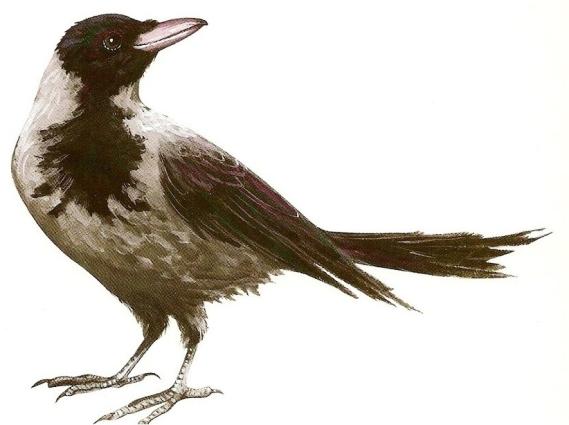 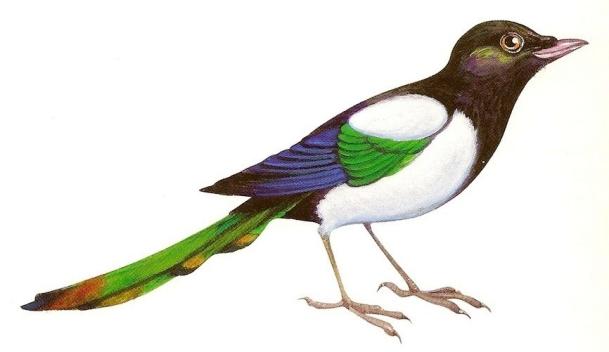 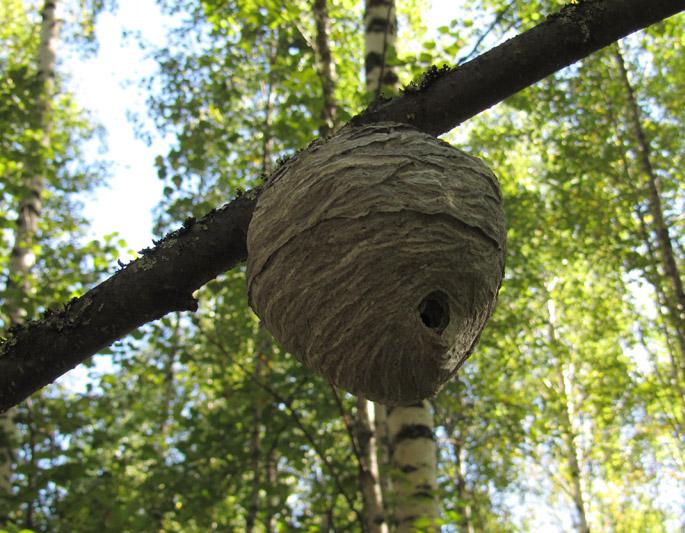 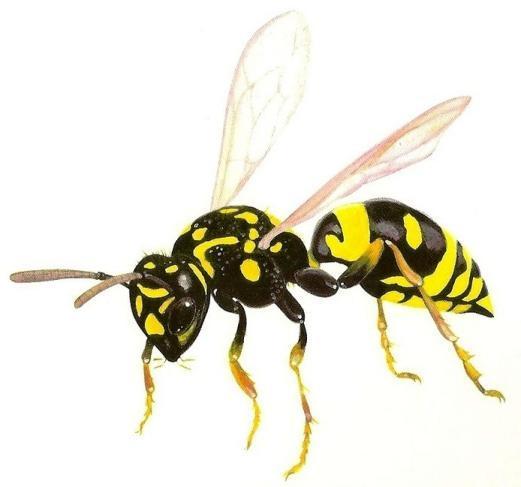 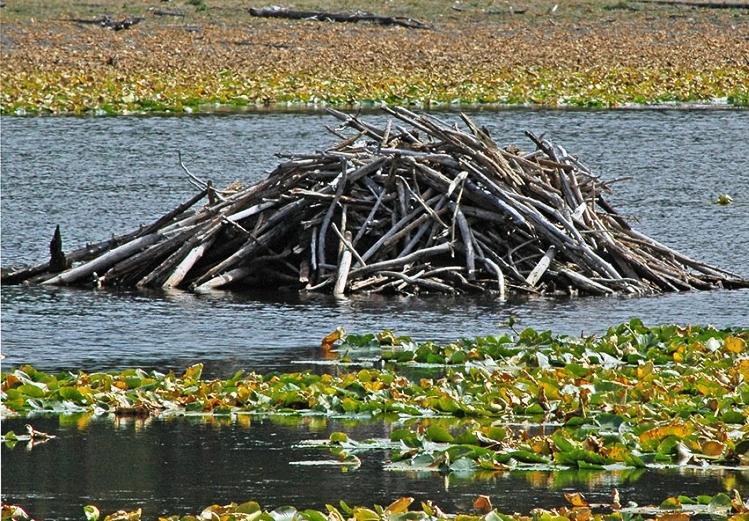 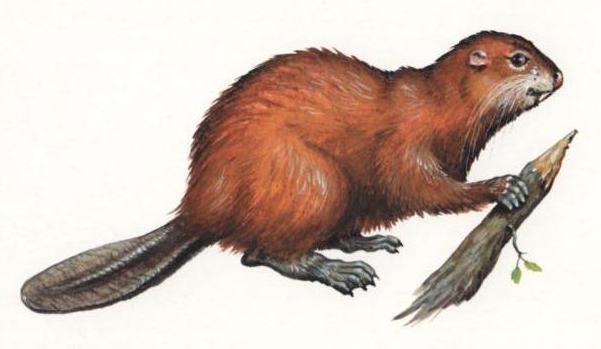 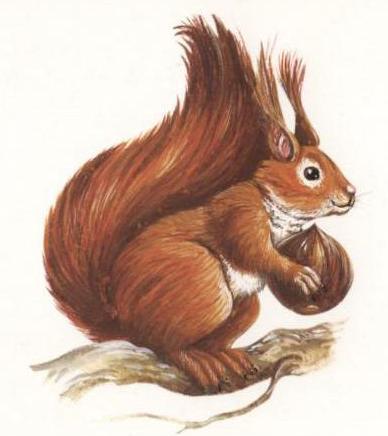 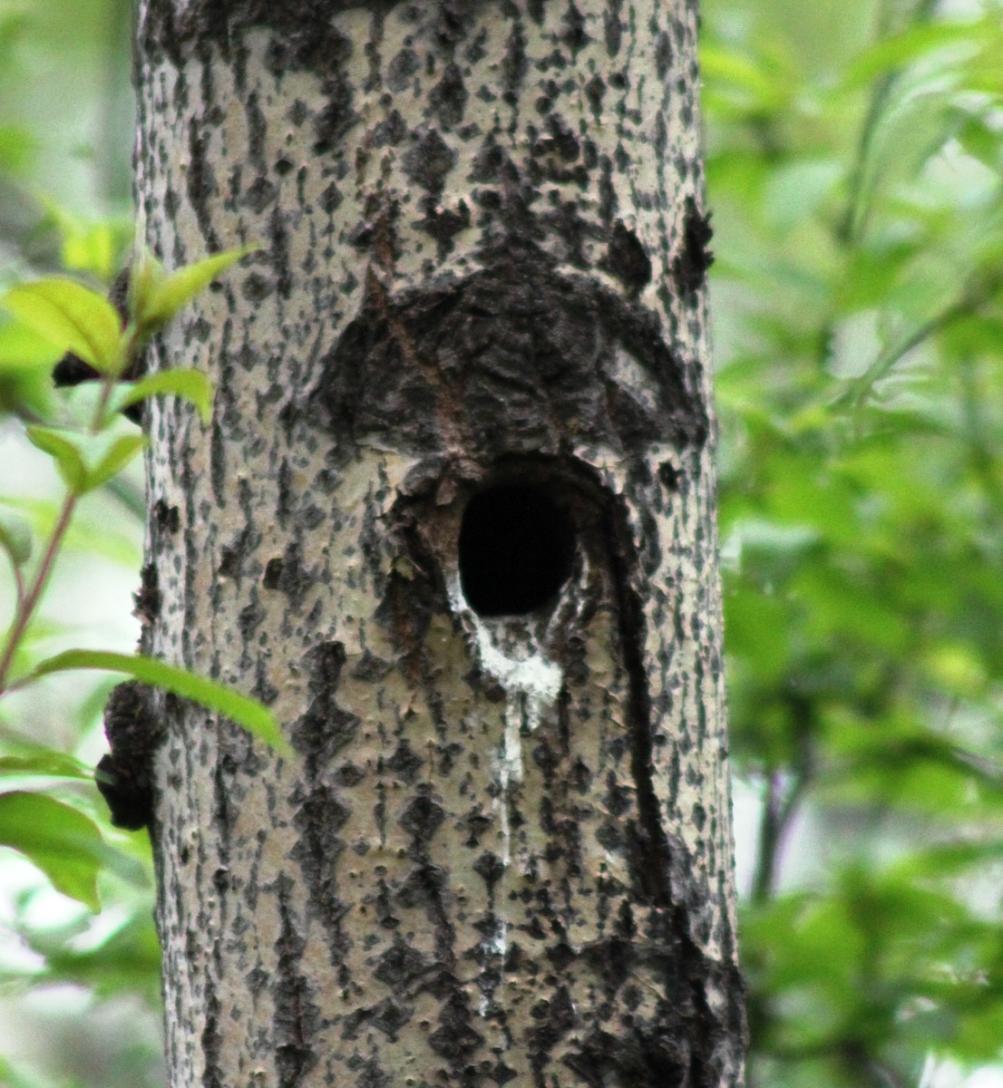 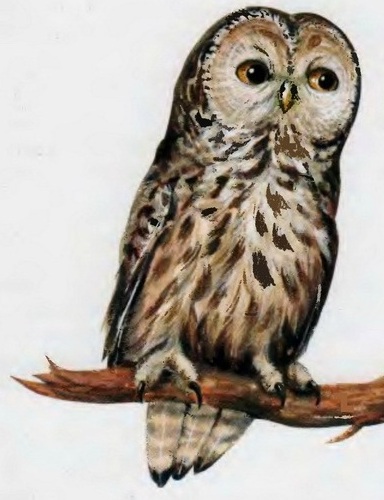 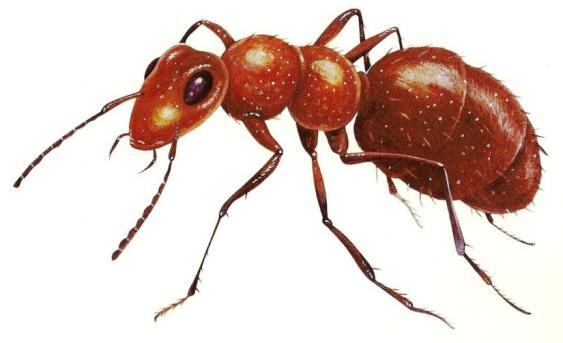 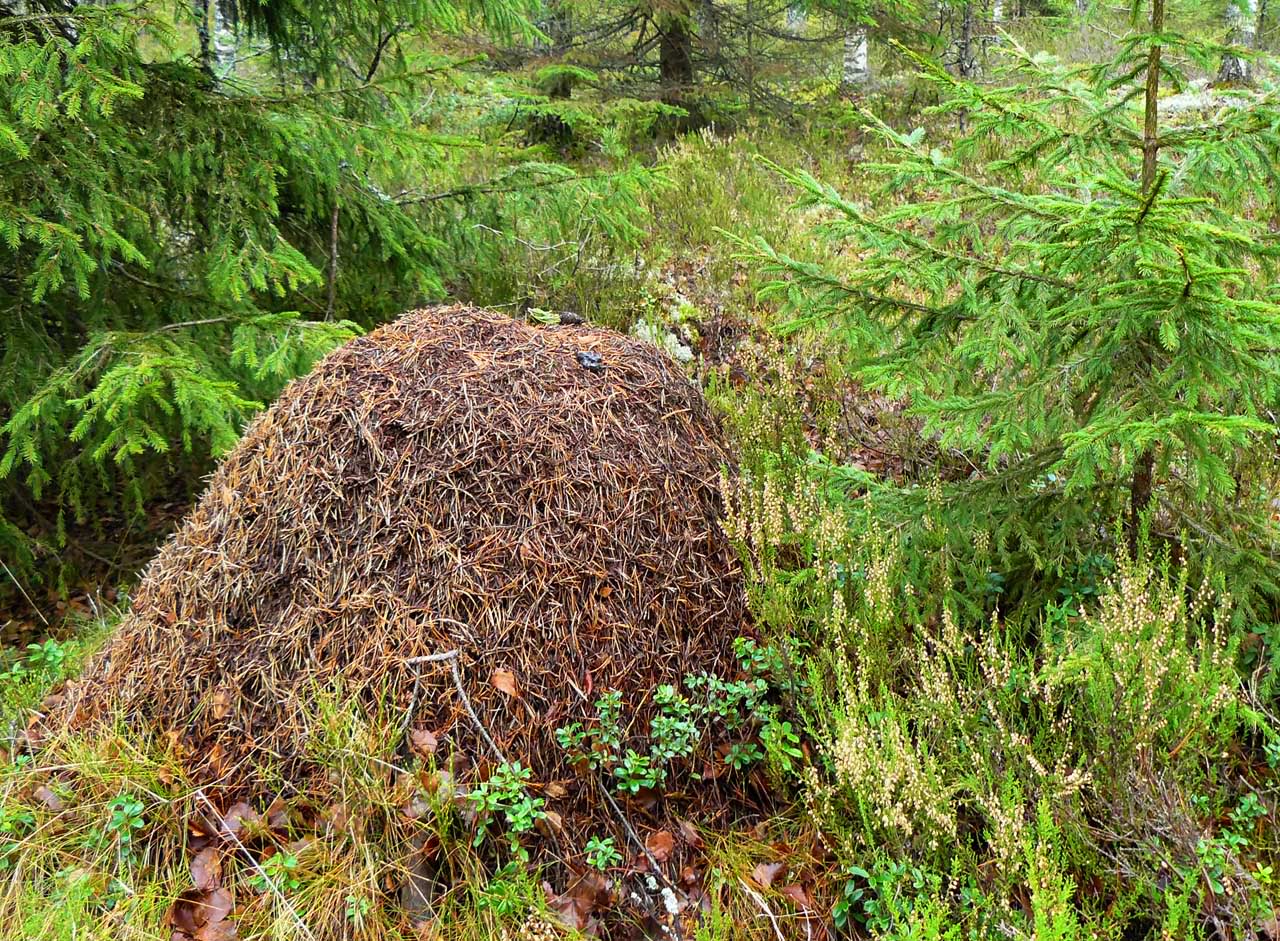 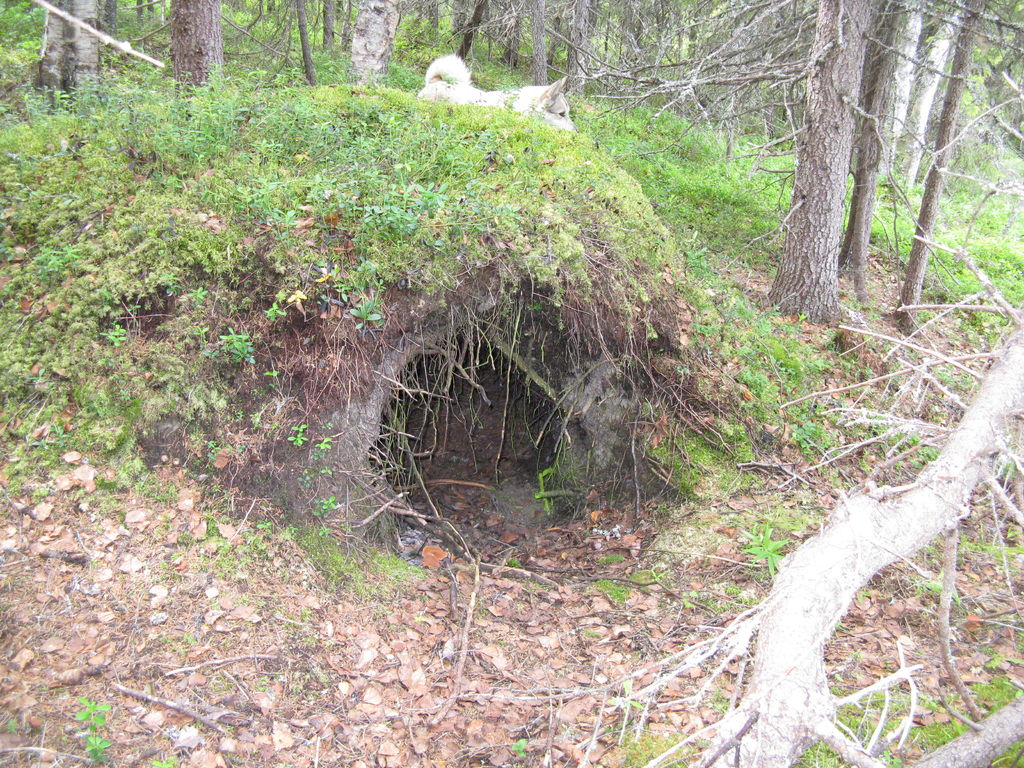 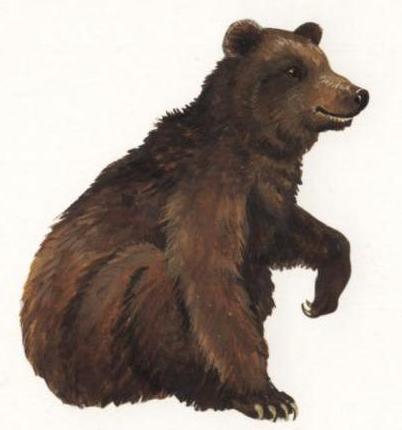 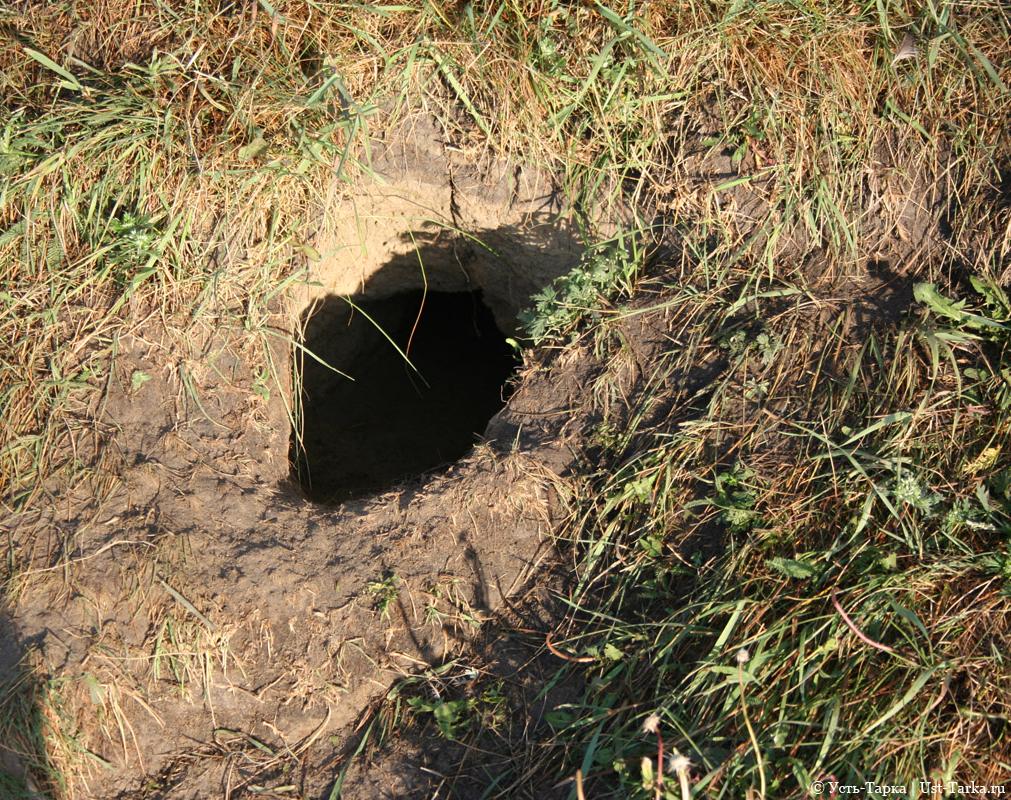 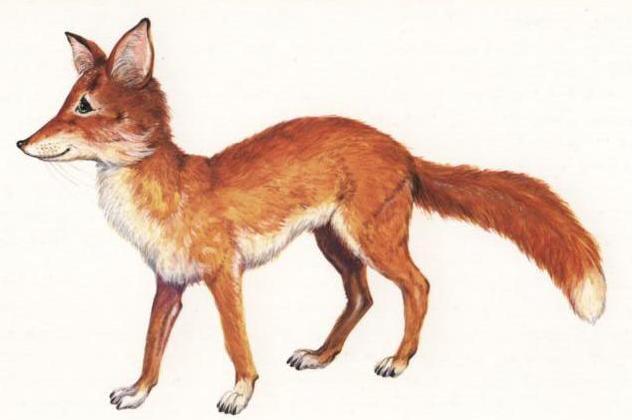 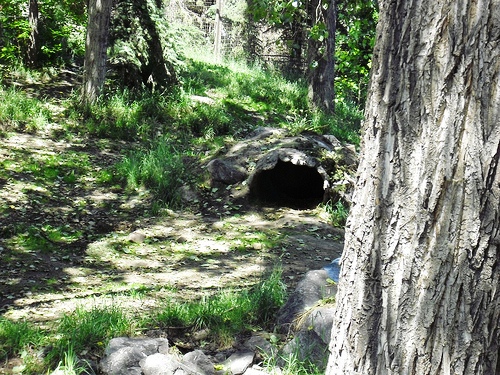 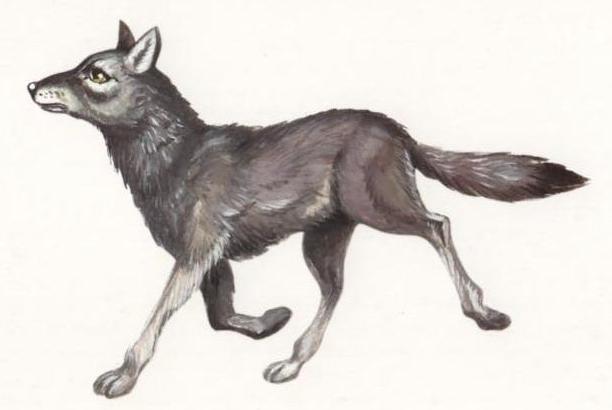 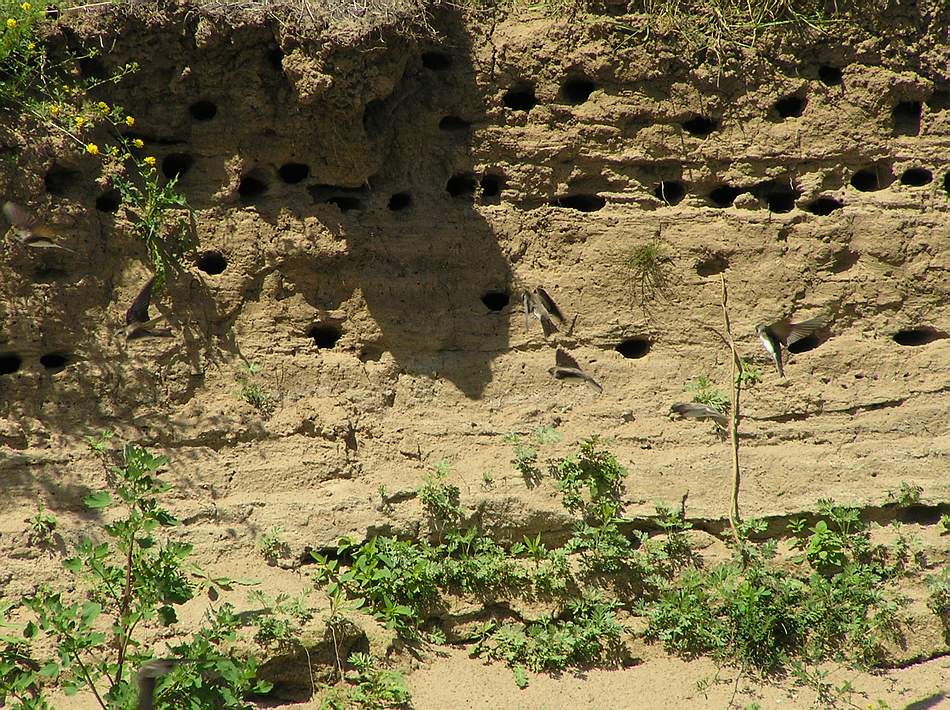 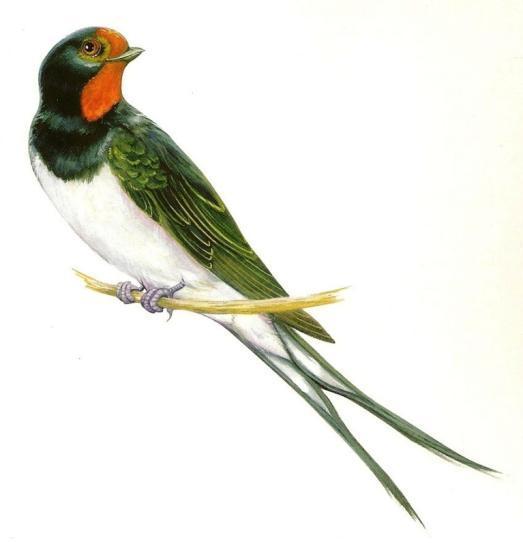 Спасибо за внимание!